Engineered Resilient Systems: A Practical Armament Example and Study19th Annual NDIA Systems Engineering Conference
Author:  David ChauCo-author: Mitul Patel
Date:  27 October 2016
US Army Armaments Research, Development, and Engineering Center
UNCLASSIFIED: DISTRIBUTION STATEMENT A: Approved for public release; distribution is unlimited.
ERS Tradespace Analysis
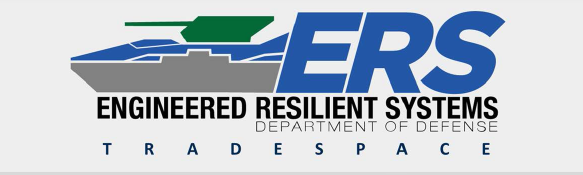 Discover what building engineered resiliency means to Armaments 

Learn how to utilize ERS Tradespace Tools to support Army RDT&E projects

Investigate Integrated Model Based Engineering best practices (MBE & MBSE)
Advance Multi-Objective Decision Analysis methodology and tool
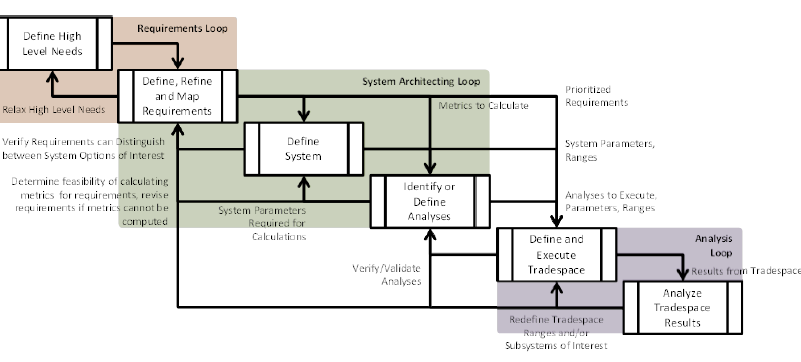 2
UNCLASSIFIED: DISTRIBUTION STATEMENT A: Approved for public release; distribution is unlimited.
BackgroundMortar Munition Case Study
Goal	To utilize ERS Tradespace software tools to implement ARDEC SE 	best practices utilizing an Integrated Model Based Engineering 	approach on RDT&E projects 	
What	Proof of Concept to exercise Engineered Resiliency in Munitions 	Systems Design
Scope: 	Leverage Mortar Domain System Model example and executable 	physics based models to generate multi-objective Tradespace analysis 	for optimized system performance (lethality, effectiveness, cost)
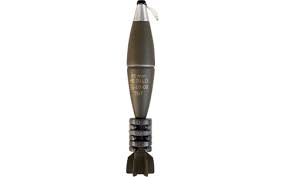 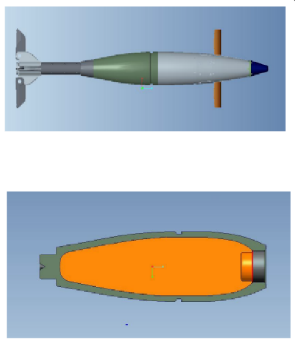 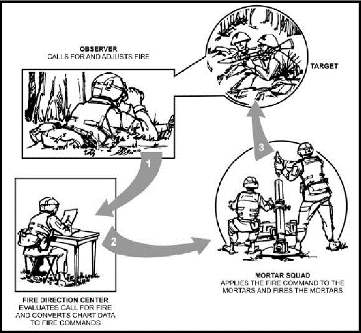 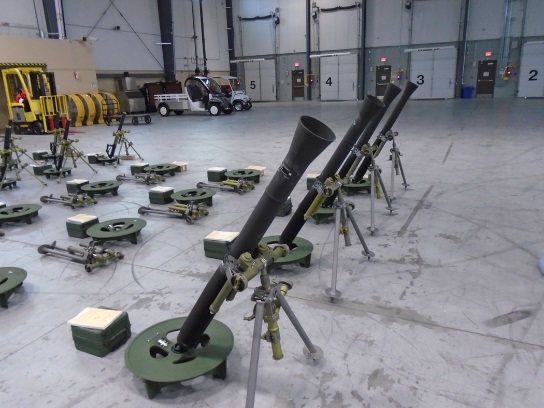 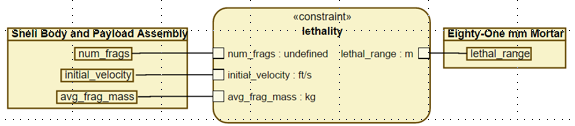 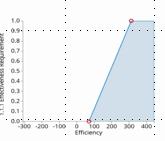 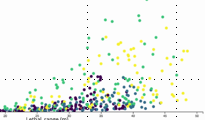 Define
Execute
Analyze
3
UNCLASSIFIED: DISTRIBUTION STATEMENT A: Approved for public release; distribution is unlimited.
Building Resiliency into Munitions System Design
Can the use of ERS methods, processes, and tools improve the Systems Engineering design process? 
Better understand the exchange and integration of the Systems Model Concept 
Capture rationale from Concept Feasibility Studies
Capture and link engineering analysis to support Requirements Analysis and Architecture Design Phases
Improve the identification and prioritization of SE Trade Analysis
Tradespace analysis for an optimized and resilient munition
Science & Technology (S&T)
Early Concepts & Design
Systems Analysis
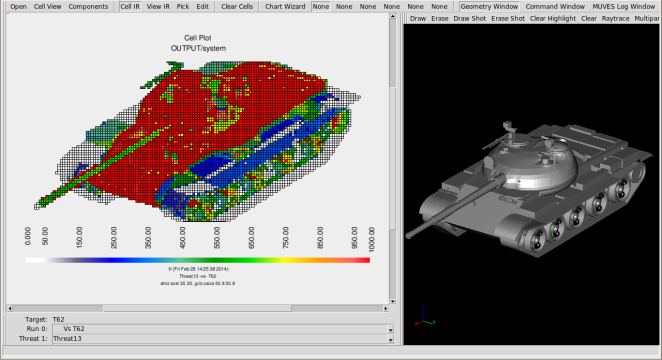 Traditional Reiterative Process
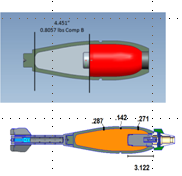 Anti-Materiel Lethality
What IF
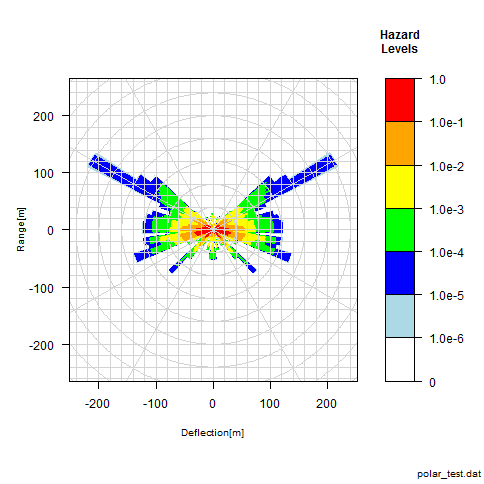 $$$$$
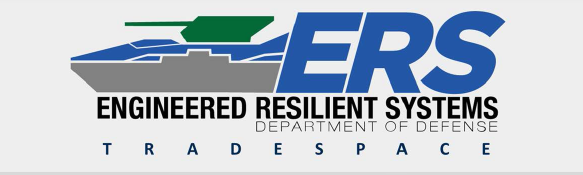 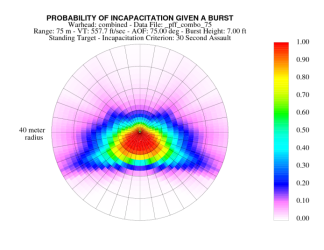 “Illities”
Anti-Personnel Lethality
Many Other Competing Trades
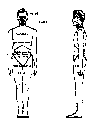 Hazard Analyses
Evolving Threats
Changes in Mission
Changes in capabilities/technology
4
UNCLASSIFIED: DISTRIBUTION STATEMENT A: Approved for public release; distribution is unlimited.
Trade Define: Model Based SE
Requirements Diagrams
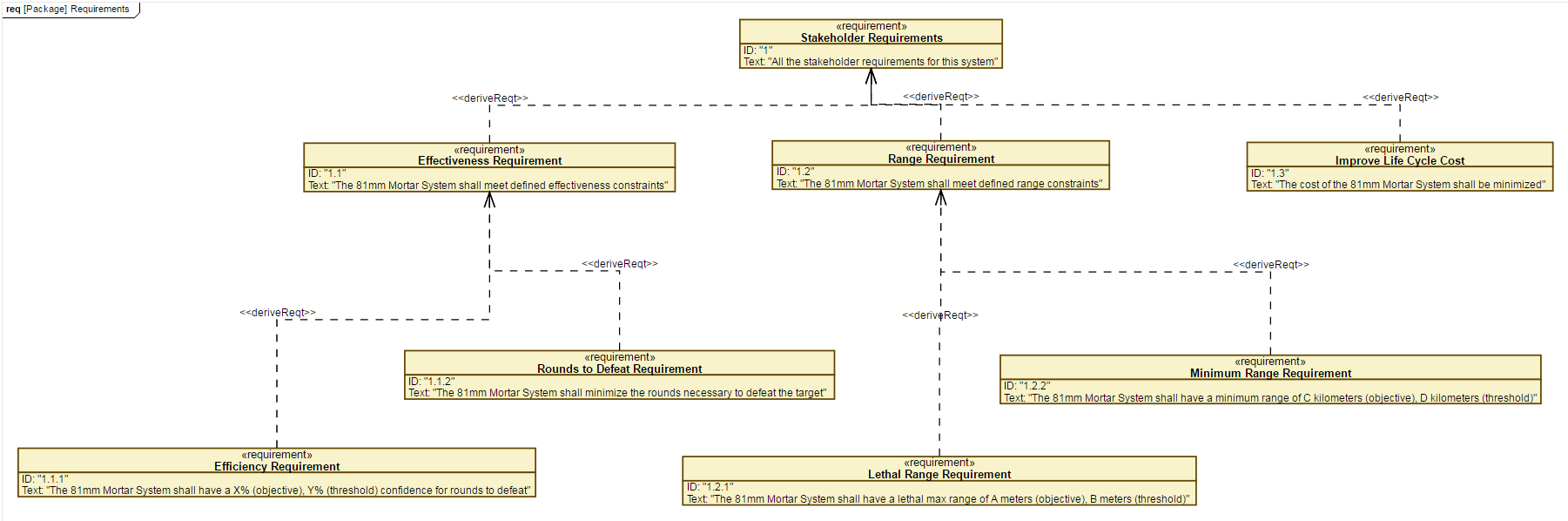 Science & Technology (S&T)Early Concepts & Design
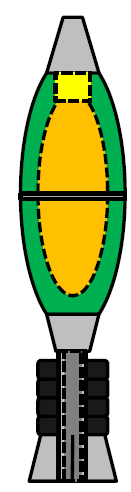 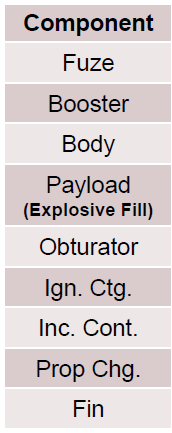 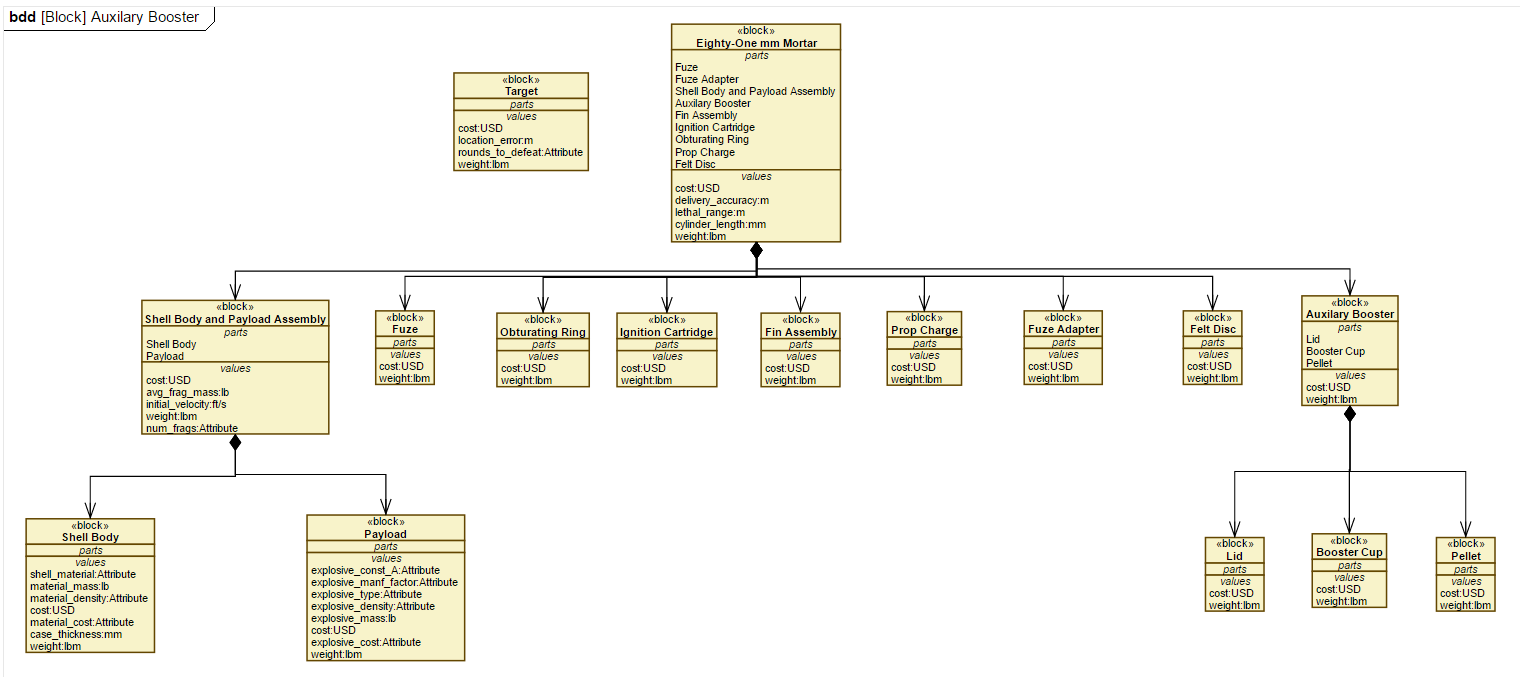 Architecture
Trade Define: Model Based Systems Engineering (MBSE) approach to conduct:
Stakeholder Requirements Definition: Operational Requirements, CONOPS, MoEs/MoPs
Requirements Analysis: Traceability, Visualize Relationships
Architecture Design: Analysis to enable Tradespace Exploration, Conduct Systems Engineering Trade analysis, and Enable Multi-Objective Decision Analysis (MODA)
5
UNCLASSIFIED: DISTRIBUTION STATEMENT A: Approved for public release; distribution is unlimited.
[Speaker Notes: MBSE approach to trace requirements to architecture. 
Traceability thru KPPs/KSAs to your architecture diagrams. Ability to feed MODA analysis downstream add value criteria against KPPs and evaluate during the Trade Analyze to evaluate optimal characteristics.]
Trade Execute: Multidisciplinary Design Analysis and Optimization (MDAO) “The Process”
Early Concepts & Design
Material Attributes
Explosive Attributes
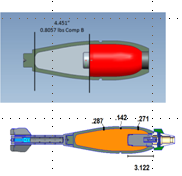 $$$$$
Unit Production Cost (USD)
Shell Material
Explosive Type
Cylinder Length (mm)
Cylinder Thickness (mm)
Optimized 
Boom
Average Fragment Mass (grains)
Fragment Initial Velocity (ft/s)
Number of Fragments
Delivery Accuracy

Location Error
Lethal Range Threshold (m)
Rounds to Defeat (30% confidence)
Modeling the Multidisciplinary Analysis Workflow
Integrated multi-domain analysis into ERS execution
Key
Continuous Input
Discrete Input
6
UNCLASSIFIED: DISTRIBUTION STATEMENT A: Approved for public release; distribution is unlimited.
Trade Execute: MDAO Implementing “The Process” in ERS
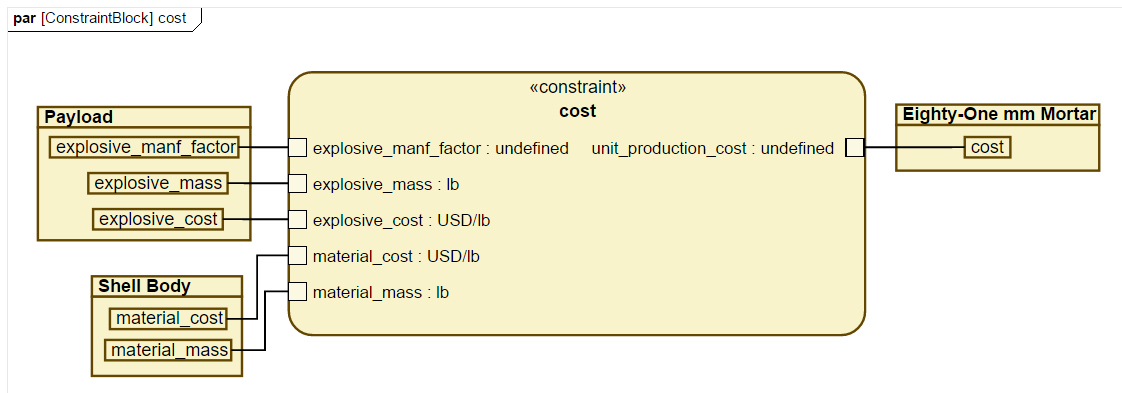 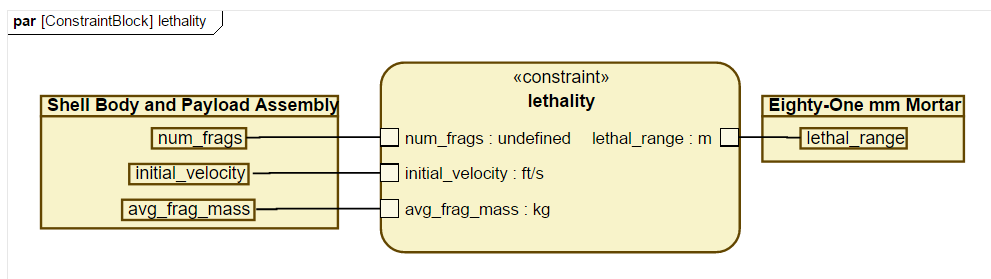 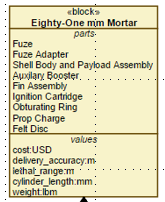 $$$$$
Unit Production Cost (USD)
Optimized 
Boom
Trade Define
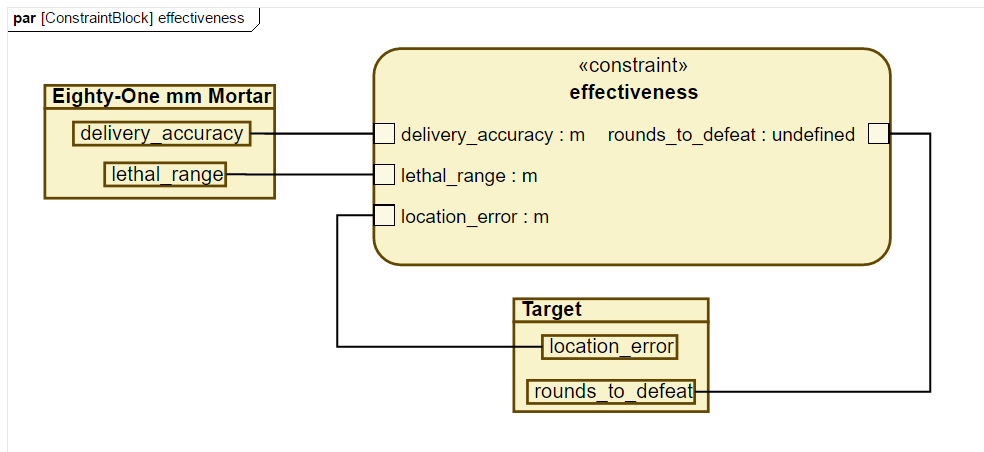 Trade Analyze
Rounds to Defeat (30% confidence)
Trade Execute
Trade Execute: Model Based Systems Engineering (MBSE) approach to: 
Establish a Dynamic Model Execution Framework for your specific Problem Space/System of Interest (executable model)
Comprehensive models/visualization of the multi-disciplinary system analysis process and workflow to analyze system level performance
System Requirements, Architectures, Physical Design Space are all traced to enable System Analysis activities and SE Trades
7
UNCLASSIFIED: DISTRIBUTION STATEMENT A: Approved for public release; distribution is unlimited.
Trade Analyze: Tradespace Analysis
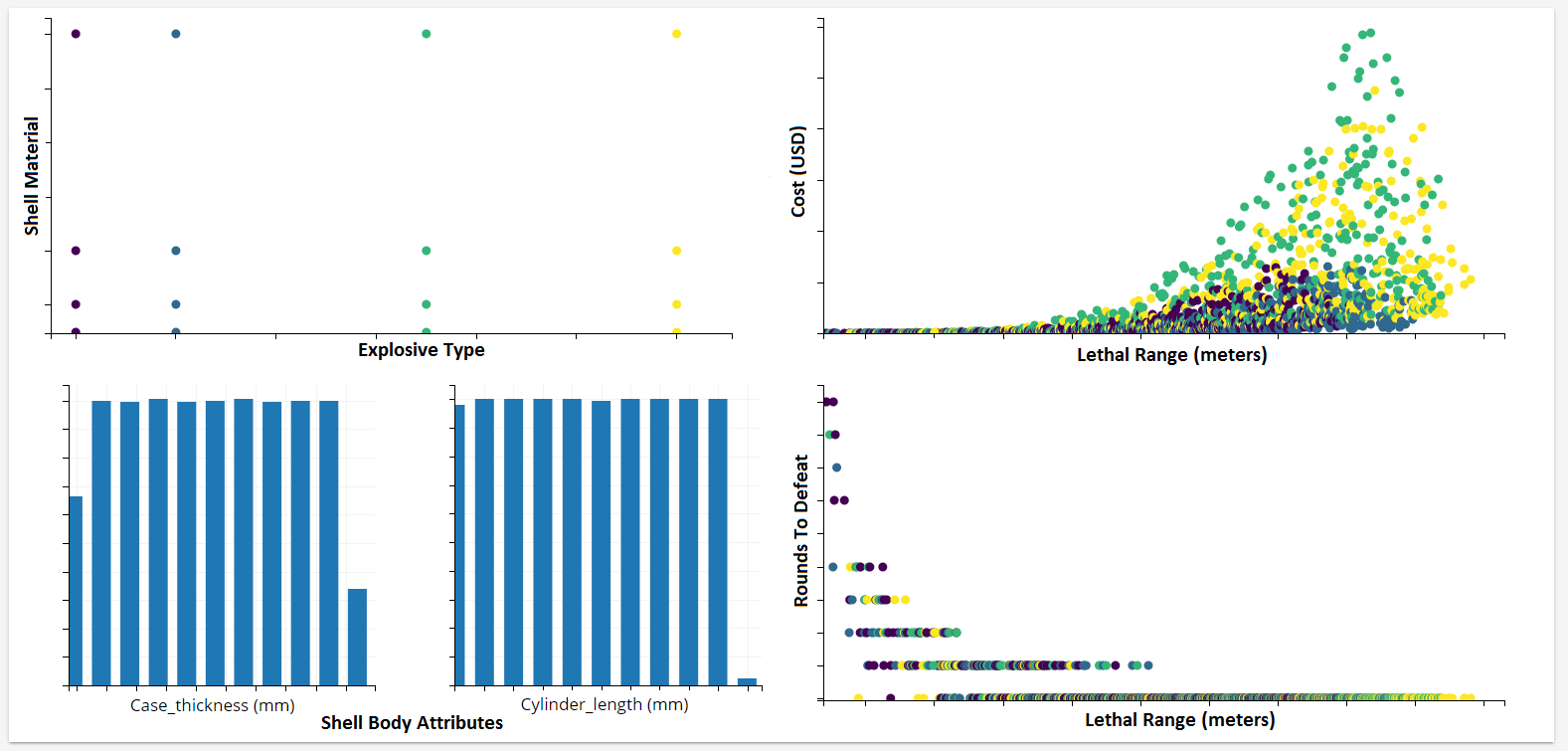 Trade Analyze: Across Multi-Criteria (system level requirement)
Provides a powerful visualization workspace to quickly view analysis results across large tradespace 
Toolset includes histograms, scatterplots, boxplots, sensitivity analysis, etc.
8
UNCLASSIFIED: DISTRIBUTION STATEMENT A: Approved for public release; distribution is unlimited.
Trade Analyze: Tradespace Analysis
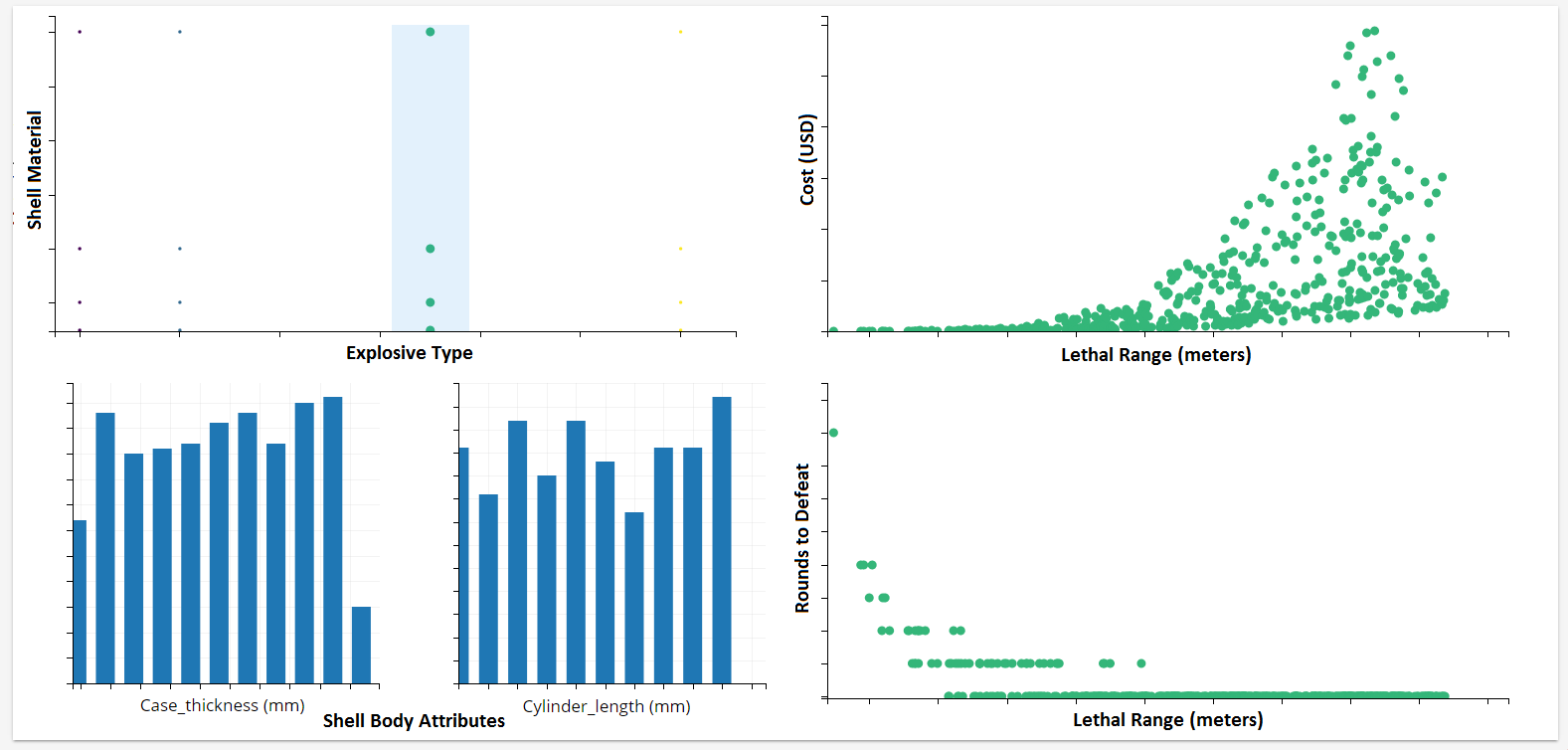 Trade Analyze: Focus on single criteria (individual requirement)
Visualizations provide dynamic filtration tools
Easily able to assess system relationships and behaviors
9
UNCLASSIFIED: DISTRIBUTION STATEMENT A: Approved for public release; distribution is unlimited.
Trade Analyze: Tradespace Analysis
Trade Analyze: Multi-Criteria Decision Making (MCDM) 
Ability to generate probabilistic solutions versus point solutions 
Tools are feature rich and capable of superimposing constraints for ease of use
High volume data sets on the order of 103  can be reduced to ~25
10
UNCLASSIFIED: DISTRIBUTION STATEMENT A: Approved for public release; distribution is unlimited.
Trade Analyze: Tradespace Analysis
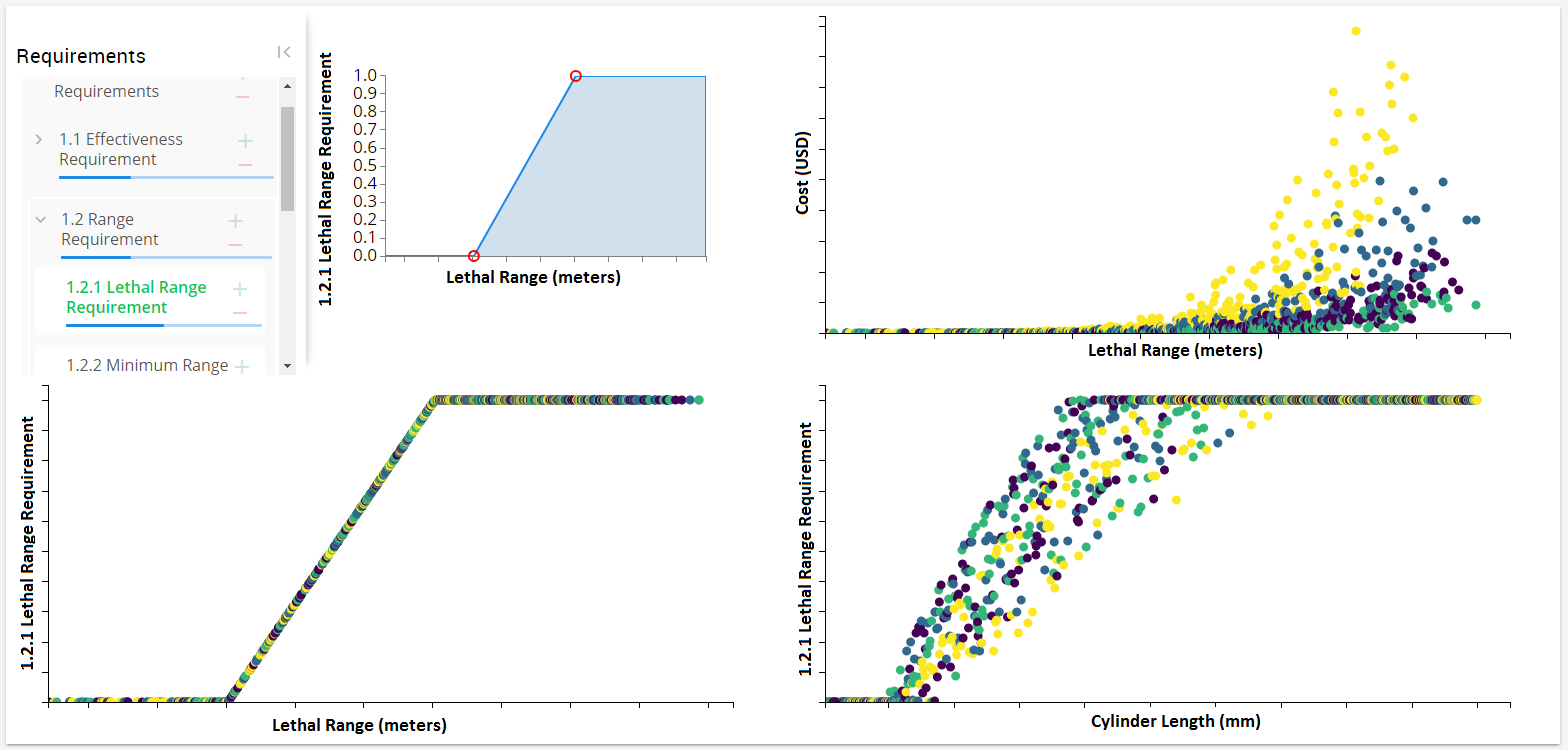 Trade Analyze: Individual Requirement 
Enables the ability to compare configurations against specific requirements
Requirements can be adjusted and effects of changes are seen on dynamic plots
11
UNCLASSIFIED: DISTRIBUTION STATEMENT A: Approved for public release; distribution is unlimited.
Trade Analyze: Tradespace Analysis
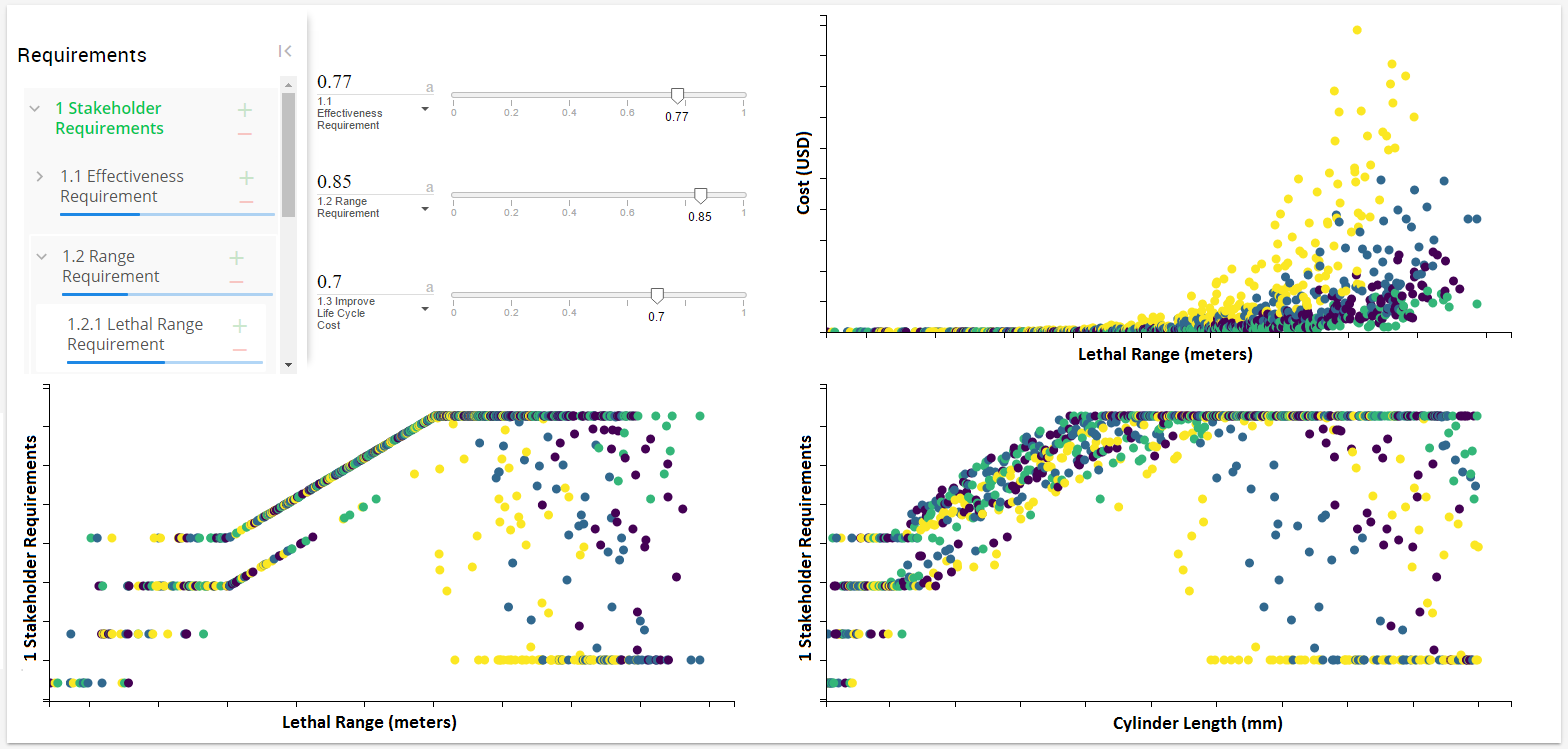 Trade Analyze: Set of Requirements (System Level) 
Full customization of weighted requirements is accessible 
Provides a view comparing various configurations ability to satisfy requirements
12
UNCLASSIFIED: DISTRIBUTION STATEMENT A: Approved for public release; distribution is unlimited.
Was the Boom Worth It?
Modular Analysis & Tools to create reusable set of System Models 
Ability to integrate multi-disciplinary design analysis tools 
Powerful set of large Tradespace Analysis Tools
Improves efficiency and reduce time to engineer concepts/designs to meet emerging requirements
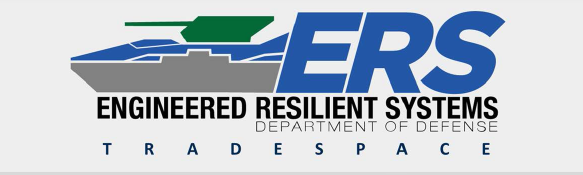 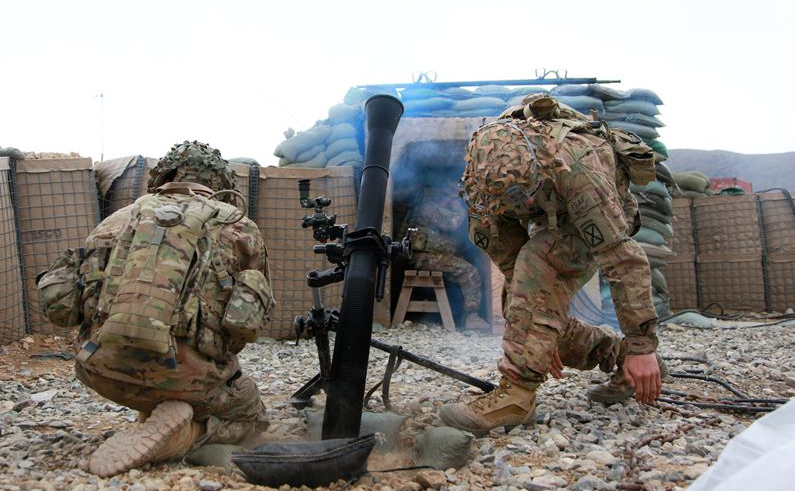 Optimized 
Boom
Changes in Mission
Evolving Threats
Changes in technology
“Systems engineering (SE) establishes the technical framework for delivering materiel capabilities to the warfighter…. SE also enables the development of engineered resilient systems that are trusted, assured, and easily modified (agile).” DAG Chapter 4
UNCLASSIFIED: DISTRIBUTION STATEMENT A: Approved for public release; distribution is unlimited.
[Speaker Notes: Powerful ability to dynamically generate and visualize Tradespace with wide toolset including histograms, scatterplots, boxplots, sensitivity analysis, etc. 
Communicates clearly the system relationships and behaviors through graphically rich artifacts. 
Ideal for exploring Tradespace in Design of Experiments (DoE)
ERS Trade Builder Tools (Define, Execute, Analyze) enforces SE process by ensuring traceability. This enables the ability to compare alternatives/configurations and how well it meets system requirements.
Tap into High Performance Computing assets at the DoD HPC Centers.]
What’s Next
Continue to partner with ERS Community & ERDC to continue research, development, and project pilots of ERS Tradespace Tools at ARDEC
Implement Decision Management Process1, algorithms, and visualization into ERS Multi-Objective Decision Analysis (MODA) tool set
Project Pilots/Use Cases to demonstrate utility and gain lessons learned to prepare for “culture shock” (introducing new methods, tools, and integration)
Integrated Model Based Engineering (MBSE & MBE)
Preparing to break down stove pipes
Anticipate the learning curve and training
Tradespace Tools to ARDEC SE Workforce, “another tool in the SE Tool Kit” 
Explore the state of the art and untapped potential of ERS
Ability to generate a large Tradespace and powerful Execution and Visualization 
Ability to integrate multi-disciplinary analysis and visually assess across multi-domains on the same playing field
Collaborative Web Based Tools
1Cilli, M., Improving Defense Acquisition Outcomes Using an Integrated Systems Engineering Decision Management (ISEDM) Approach. Ph.D. Dissertation. Stevens Institute of Technology, Hoboken, NJ, 2015
14
UNCLASSIFIED: DISTRIBUTION STATEMENT A: Approved for public release; distribution is unlimited.
Lessons Learned and Parting Thoughts
ERS offers integration between traditional SE and ORSA Domains
Ability to effectively re-use MBSE Artifacts for Systems Analysis, Tradespace Analysis, & Decision Analysis.
Powerful set of tools to conduct dynamic analysis
Re-useable set of models for alternatives/variant analysis
Ability to conduct large Tradespace exploration
Ability to develop probabilistic solutions versus point solutions
Encourages the use and need for additional and rigorous SE Trade Analysis
Supports informed decision making (give them the tool and they will come)
Supports the Systems Model Concept
Full Traceability between requirements, architectures, and models 
Enables IPT working in collaborative web integrated development environment
15
UNCLASSIFIED: DISTRIBUTION STATEMENT A: Approved for public release; distribution is unlimited.